Market Day
By Raffi
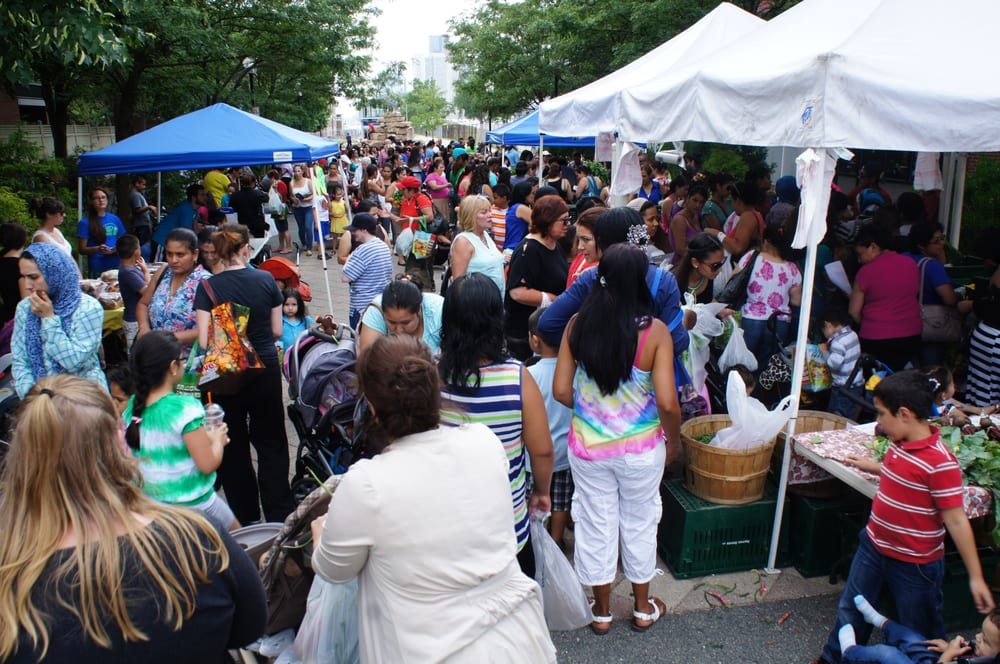 https://ebnhc.org/en/food-access/farmers-market.html
Shared Reading Week 4
On market day, market day
Folks are out to work and play
On market day, market day
Hooray for market day
Early in the morning
The farmers come to town
With foods they’ve grown to sell
By the box and by the pound
They tend their stalls, make them nice
For those who wait in line
And families soon gather round
To see what they can find
On market day, market day
Folks are out to work and play
On market day, market day
Hooray for market day